OCAD CASE
Male, 15 years old, down syndrome
knee pain and swelling, no history of trauma;
osteoporosis treated with alendronate
Cláudio Régis Silveira, MD

Carlos Henrique Alencar, MD

São Carlos Hospital, Fortaleza, CE, Brazil
28/Jan/2022
01/Feb/2022 - Knee mri
01/Feb/2022
01/Feb/2022
Puncture confirmed hemarthrosis
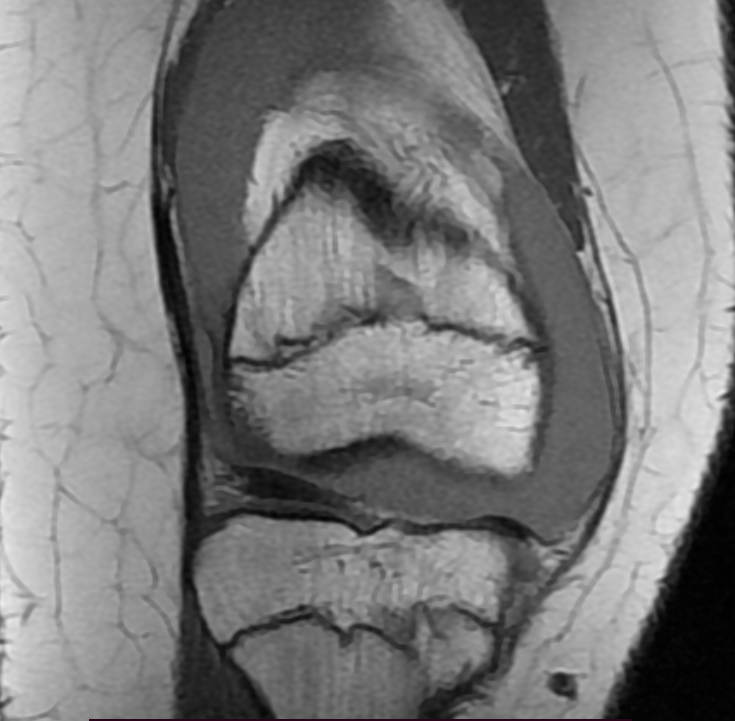 01/Feb/2022
01/Feb/2022
01/Feb/2022
Patient refused the use of the endovenous contrast media.
Xray and Mri finding:
Zebra Sign
Reduced bone texture, suggesting osthoporosis
Irregular bone cortex of the distal femur, perhaps a previous fracture
Hemarthrosis
Strain of the cruciate anterior ligament 
Signs of a previous lateral patellar dislocation
What are your hypothesis for the femoral physeal lesion?
Small low grade chondral lesion?

More suggestions?